Unit 4
I used to be afraid of the dark.
Section A 3a-3c
WWW.PPT818.COM
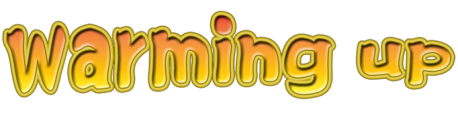 Do you know the beautiful and outgoing girl?
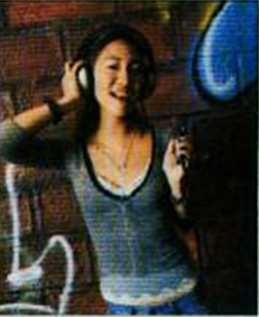 Yeah. She’s the famous singer Candy Wang.
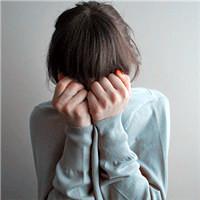 Can you guess what she was like in the past?
She used to be a shy girl.
Do you want to know her story?
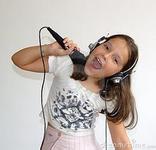 She took up singing to deal with her shyness.
As she got better, she was not shy anymore and loved singing in front of crowds. Now she’s the Asian pop star.
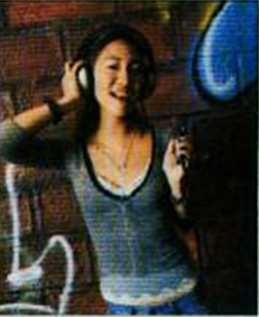 3a Read the article and identify 
the paragraphs in which the following 
information appears. Number the    
information [1–3].
______  how Candy’s life has changed
______  Candy’s advice to young people
______  Candy’s background
2
3
1
From Shy Girl to Pop Star
For this month’s Young World magazine, I 
interviewed 19-year-old Asian pop star Candy 
Wang. Candy told me that she used to be 
really shy and took up singing to deal with her 
shyness. As she got better, she dared to sing in 
front of her class, and then for the whole 
school. Now she’s not shy anymore and loves 
singing in front of crowds.
I asked Candy how life was different after she became famous. She explained that there are many good things, like being able to travel and meet new people all the time. “I didn’t use to be popular in school, but now I get tons of attention everywhere I go.” However, too much attention can also be a bad thing. “I always have to worry about how I appear to others and I have to be very careful about what I say or do. And I don’t have much private time anymore. Hanging out with
friends is almost impossible for me now 
because there are always guards around me.”
    What does Candy have to say to all those young people who want to become famous? “Well,” she begins slowly, “you have to be prepared to give up your normal life. You can never imagine how difficult the road to success is. Many times I thought about giving up, but I fought on. You really require a lot of talent and hard work to succeed. Only a 
very small number of people make it to the top.”
Language points
1. Candy told me that she used to be really shy and took up singing to deal with her shyness. 坎迪告诉她过去真的很羞涩，开始唱歌是为了克服自己的羞涩。
（1）take up 此处意为“开始从事”
 ► He dropped medicine and took up physics.
    他放弃医学，开始学物理。
take up的其他用法：
1) “占用” The table takes up too much room.
2) “继续” We took up our journey the next day.
（2）deal with 相当于do with, 意为“对付；处理
► How did you deal with the milk?
   你是怎么处理那些牛奶的？
► He has learnt to deal with all kinds of 
   difficulties.
do with 与deal with 两者都可以用来表示“处理”do 侧重于对象，deal 侧重于方式方法。在特殊问句中，do with 与what 连用，deal with 则与How 连用。
► I don’t know how they deal with the problem.
= I don’t know what they do with the problem.
2) 动词不定式短语 to deal with 后必须带宾语。
► I don’t know how to deal with it.
   我不知道如何处理这件事。
（3）shyness 名词，意为“害羞；腼腆”是形
容词shy 加后缀-ness 构成的名词。
► He can’t get over his shyness.
拓展：sad   --------  sadness
           happy-------- happiness
           ill       --------  illness
           kind   --------  kindness
2. As she got better, she dared to sing in front of her class, and then for the whole school.  随着情况的好转，她敢在全班面前唱歌了，后来敢为全校的人唱歌了。
( l )dare 此处用作及物动词，意为“敢于；胆
敢”。常构成短语dare to do sth.意为“敢于
做某事”。
► He didn't dare to look at her in the eye. 
   他不敢正眼看她。
►She dared to walk at night. 
  她敢走夜路。
(2)in front of   意为 “在......的前面”。
►There is a little child in front of the house. 
   房前有一个小孩。
辨析 in front of 与 in the front of
in front of : 在……前面，强调在某一物体外   
                     部的前面。
in the front of :“在……  的前部”，强调在某一 物体内部的前面
(3)whole 形容词，意为“整个的；全部的”，常用结构为“the+whole+单数名词”。all也有 此意，但语序不同：all用于冠词、所有格
或其他限定词之前；whole用于冠词、所有
格及其他限定词之后。
all the time               总是; 一直 
the whole time         全部的时间 
all my life                 我的一生 
my whole life           我的一生
注意
1）如果没有冠词或其他限定词，whole不能与单数名词连用
► The whole city was burning.
   整个城市都在燃烧。
2）whole一般不与不可数名词及物质名词连用。
（误）the whole money/bread 
（正）all the the money/bread
3. Now she’s not shy anymore and loves 
    singing in front of crowds.
  现在她再也不羞涩了，并且喜欢当众唱歌。
(1) not ... anymore = no more，意为“不再”。
  ► He doesn't come late anymore.
   = He no more comes late.  他不再迟到了。
  (2)crowd此处用作名词，意为“人群;观众；
       一帮人”。
   ►He pushed his way through the croivd.
     他在人群中往前挤。
   ►There were crowds of people at the theater. 
      剧院里挤满了人。
crowd的其他用法
①用作及物动词，意为“挤;挤满；使挤满’。
► Shoppers crowded the street.
   街上挤满了购物的人。
►  They crowded the bus with passengers.
    他们让乘客挤进公共汽车。
② 用作不及物动词，意为“挤;挨;聚集”。
►  The young pigs crowed against one another 
     for warmth.
     小猪挤在一起取暖。
4. … like being able to travel and meet new
   people all the time. 
…像总是能旅行和结识新朋友。
be able to 与 can 都可以表示 能力,意为
     “会；能（够）”。 
be able to: 表示经过努力达到目的, 可用于
                    各种时态
can :表示有能力做某事，仅用于一般现在时
         和一般过去时
► In the end, only 50 people were able to 
   escape from the big fire.
   最后，只有50人从大火中逃生。
► They can sing the song in English.
   他们能用英文唱这首歌。
(2)all the time 意为“一直;总是”，通常位于句末。
► Look! The monkeys jump up and down 
   all the time. 看! 猴子们一直在上蹿下跳。
5. I didn’t use to be popular in school, but now 
    I get tons of attention everywhere I go.”
    过去我在学校里默默无闻，但是现在无论我
    走到哪里，都得到太多的关注。
（1）tons of 意为“很多的;大量的”，是英语中
      一种夸张的表达方式。ton的本义为“吨”。
► He has been late for school tons of times.
   他上学屡次迟到。
（2）get…attention 意为“得到/引起......注意”
► He tried to get the attention of a passing
   policeman.
   他试图引起一位路过的警察的注意。
6. “Well,” she begins slowly, “you have to be 
prepared to give up your normal life. “嗯, ” 她缓缓道来, “你得准备放弃正常的生活。
⑴ prepare 在此处用作及物动词，意为“准备；预备”。 常用搭配有：prepare sth. “准备某物”
► Our English teacher was preparing the   
   lessons  when I came into the office.
  当我进办公室时，我们的英语课老师在备课。
(2)  prepare sb sth. 表示“给某人准备某物”
      也可用prepare sth for sb. 表示。
► She prepared us a nice breakfast.
 = She prepared a nice breakfast for us.
她给我们准备了可口的早餐。
(3) prepare sb. for sth 表不“使某人对所准备”。
►She said so because she wanted to prepare 
   her father for the bad news.
   她这样说是因为她想使爸爸对那个坏消息
   有所准备。
 (4) prepare to do sth. 表示“准备做某事”
► They were preparing to cross the river when 
    it began to rain.
    他们正准备过河，这时突然下雨了。
3b Read the article again and complete 
     the sentences about Candy.
She used to be shy, but now she’s not 
    shy _________.
2. She didn’t use to be _______ in school, but now she gets lots of attention.
She used to _________ with friends, but it is  
   almost impossible now.
4.She didn’t use to ____________ how she   
   appears to others, but now she does.
anymore
popular
hang out
worry about
Pair work
3c Suppose you are the interviewer and 
your partner is Candy. Ask and  answer questions.
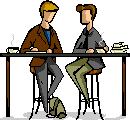 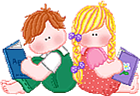 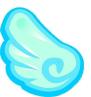 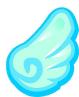 Exercise
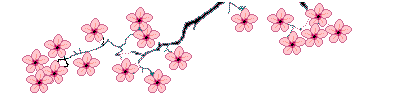 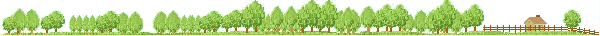 从方框中选择适当的单词完成句子。
quiet,  shy,  funny,  outgoing, friendly
My uncle is very _______. He often tells 
    jokes.
2. His cousin is very _____. He is afraid to
    speak in public.
3. Please be _____ in the library.
4. Mike’s mother is very ________ to us. 
    We all get on well with her. 
5. Bill’s sister is very ________. She’s good
    at singing and dancing.
funny
shy
quiet
friendly
outgoing
根据要求完成句子，每空一词。
I used to be shy and quiet. 
    (改为一般疑问句)
    ____ you _____ to be shy and quiet?
2. He used to wear old jeans. 
    (改为否定句)
    He ______ ____ to wear old jeans.
3. Lily used to be funny. 
    (就画线部分提问)
    _____ ____ he ____ to be ____?
Did
use
didn’t   use
What   did
use
like
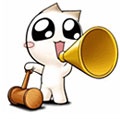 经典习题
1.
— Do you like playing computer games?
— No, but I _____. 
A. used to             B. didn’t
C. do                     D. don’t
[要点] used to可用于各种人称，
表示过去的习惯。选A。
2. 
— Why don’t you take the bike, Henry?
— It’s too expensive. I can’t ____it. 
A. sell                 B. keep
C. borrow          D. afford
[要点] afford常与can, could, be able to连用，意为“买得起，负担得起”，后常接名词、代词或动词不定式。选D。
3. 同义句转换，每空一词。
She seems to be worried now.
_______ seems that she ________ worried now.
[要点] sb seems to be / do …可与“It seems + that从句”句型互换，且要注意主句和从句的时态要保持一致。填写It; is。
4．
— My father has decided to _____smoking.
— That’s good news for us. I hope so. 
A. give up               B. take out
C. give in                D. turn off
[要点] give up 意为“放弃”, 后常接名词、代词或动词的-ing形式。选A。
5．根据所给汉语提示翻译句子。
尽管我学习不好，但我从未放弃过。                 
_______ I didn’t do well in my lessons,
I _________ gave up.
[要点] though, although, even though都可表示“尽管”。填写Though / Although / Even though; never
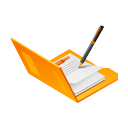 Homework
Do you ever find our school or our city has 
changed a lot? Try to find some changes 
around you and make sentences with “used 
to”.
Thank You!